Treasures Lost
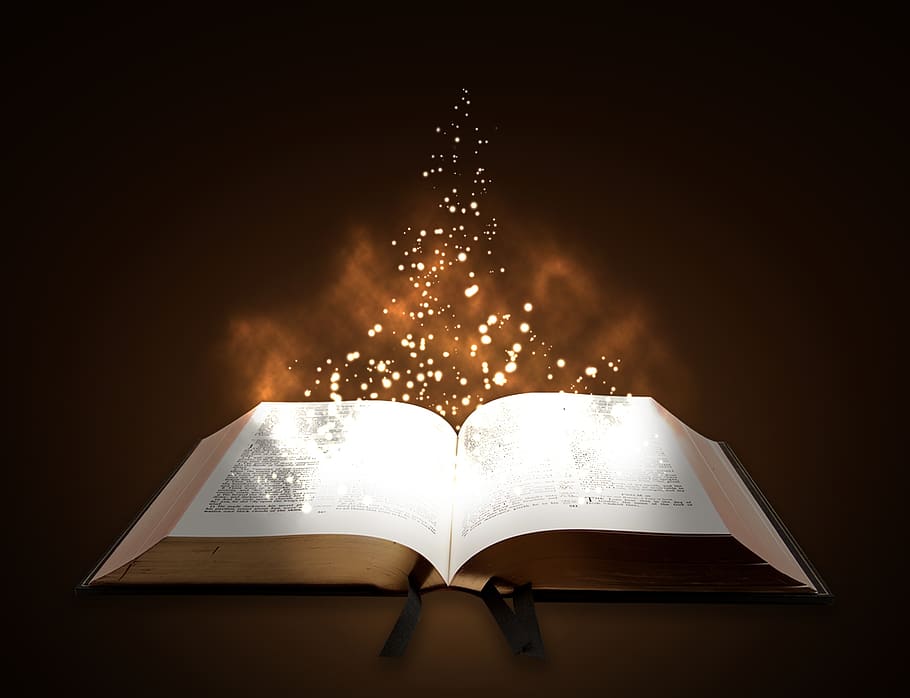 Hidden and neglected in plain sight
In God’s Word
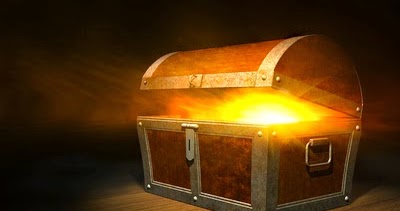 2Peter 1:3
as His divine power has given to us all things that pertain to life and godliness, through the knowledge of Him who called us by glory and virtue,
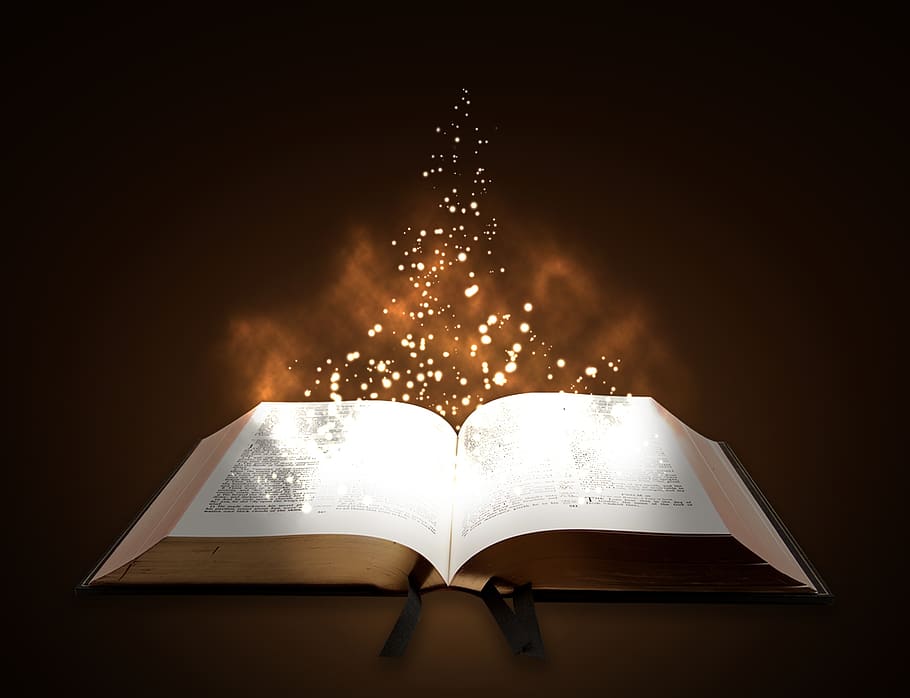 Good and Bad Examples
Hebrews 11
1Corinthians 10
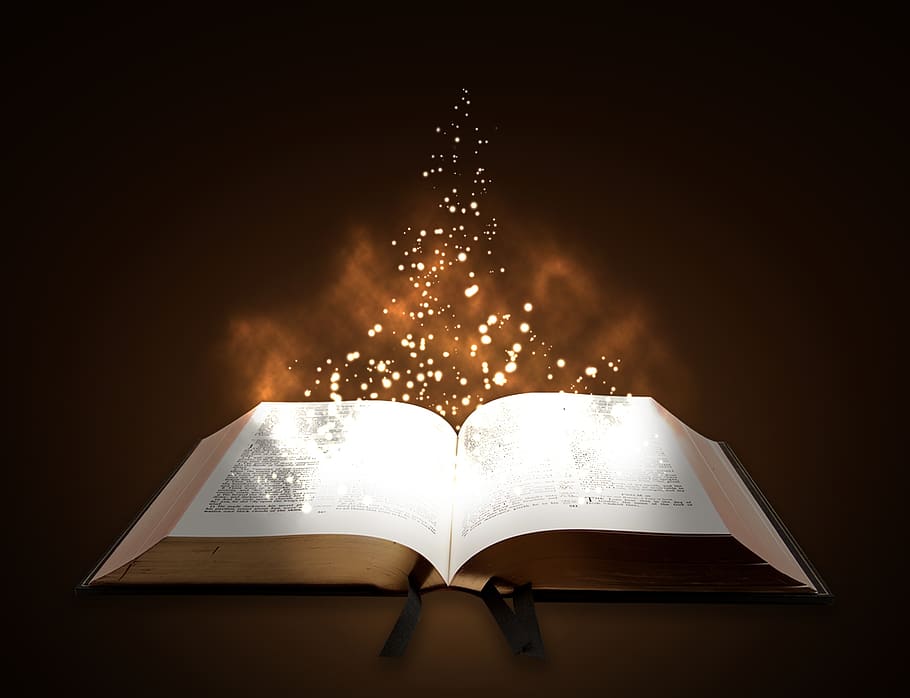 1Cor. 11:1; Phil. 3:17; 4:9
1Cor. 11:1 Imitate me, just as I also imitate Christ.
Php. 3:17 Brethren, join in following my example, and note those who so walk, as you have us for a pattern.
Php. 4:9 The things which you learned and received and heard and saw in me, these do, and the 
God of peace will be with you.  (NKJV)
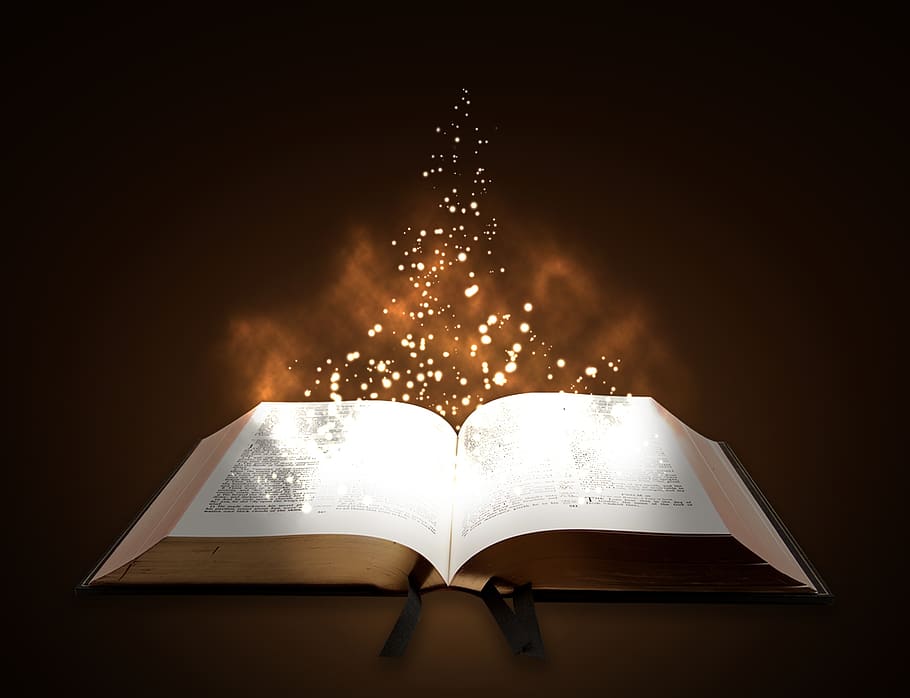 1Kings 12:6-8
Then King Rehoboam consulted the elders who stood before his father Solomon while he still lived, and he said, 
"How do you advise me to answer these people?"
 7 And they spoke to him, saying, "If you will be a servant to these people today, and serve them, and answer them, and speak good words to them, then they will be your servants forever."
 8 But he rejected the advice which the elders had given him, and consulted the young men who had grown up with him, who stood before him.
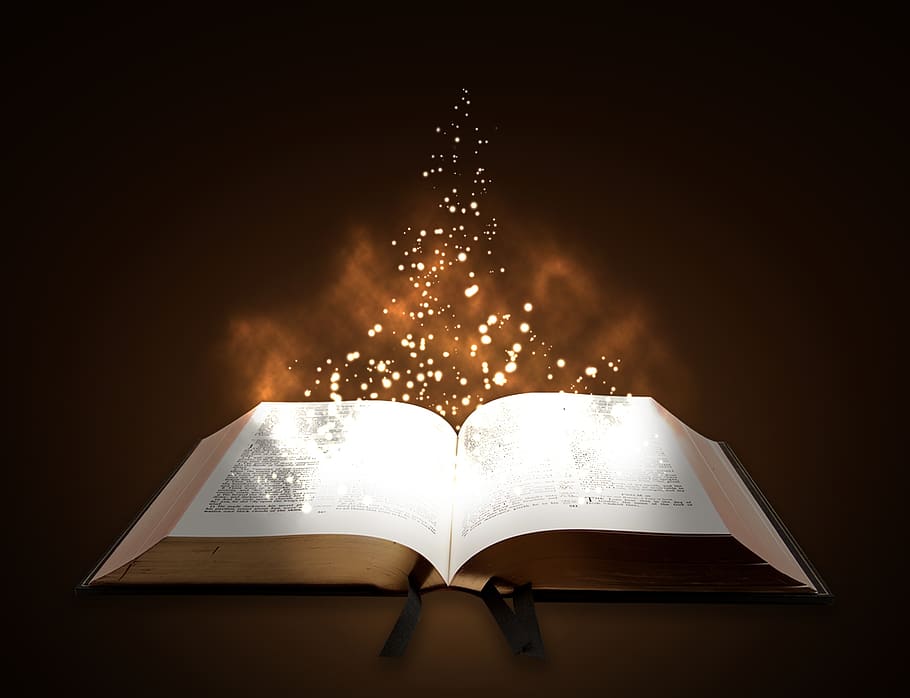 Treasures Lost
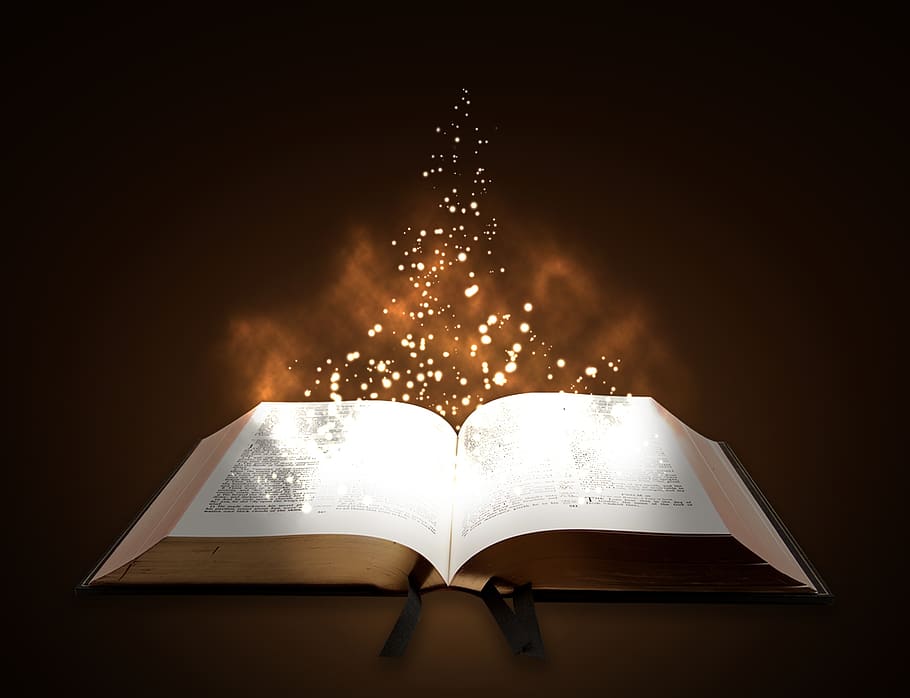 Hidden and neglected in plain sight
In God’s Word
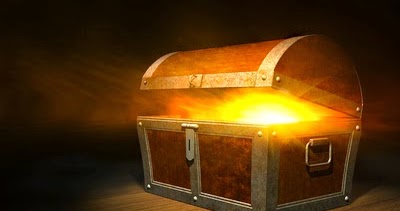 Hidden treasures in Bible
Greatest joy in life
Obtaining peace
How NOT to be a fool
Wisdom of selflessness
Greatest homes on earth
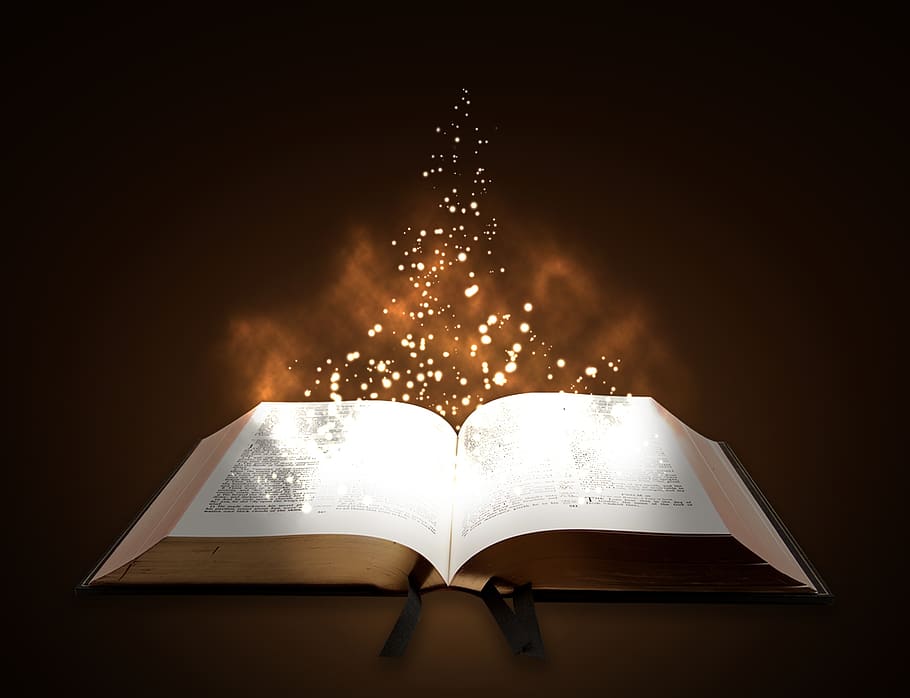 Homes designed by God
Contentment reigns
1Timothy 6:6-10
Matthew 6:19-34
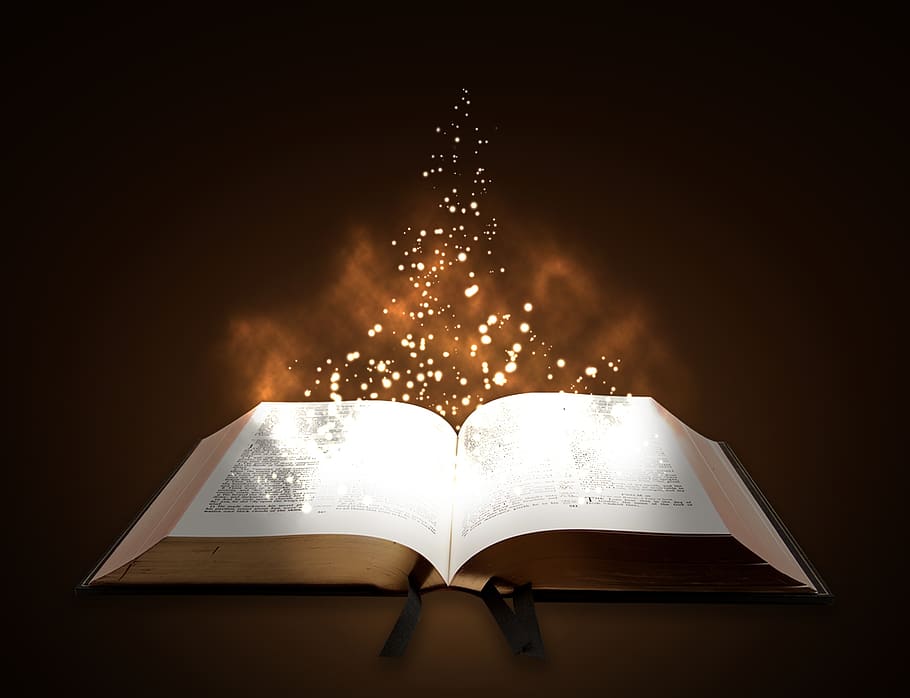 Homes designed by God
Provides for own
1Ti 5:8 But if anyone does not provide for his own, and especially for those of his household, he has denied the faith and is worse than an unbeliever.
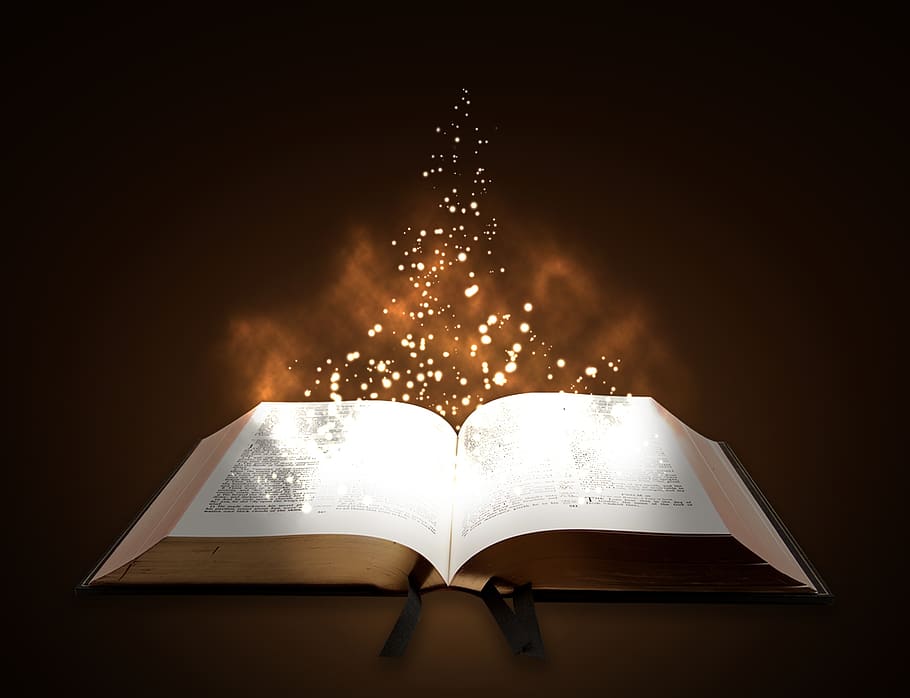 Homes designed by God
Nurtures, instructs, admonished
Eph 6:4 And you, fathers, do not provoke your children to wrath, but bring them up in the training and admonition of the Lord.
Col 3:21 Fathers, do not provoke your children, lest they become discouraged.
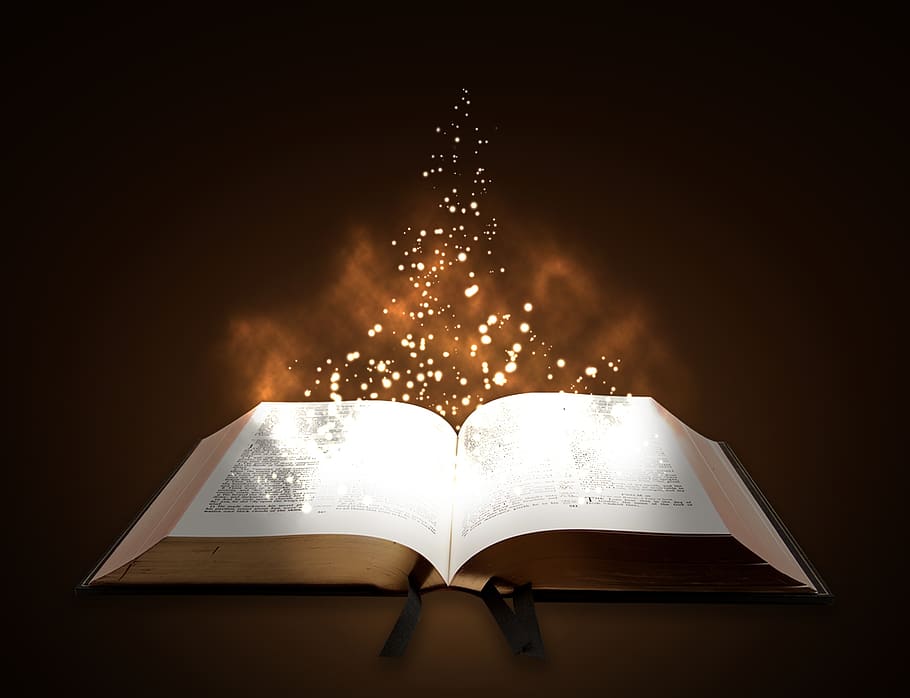 Homes designed by God
Elderly held in high esteem and honor
Lev. 19:32
Job 12:12
1Peter 5:5
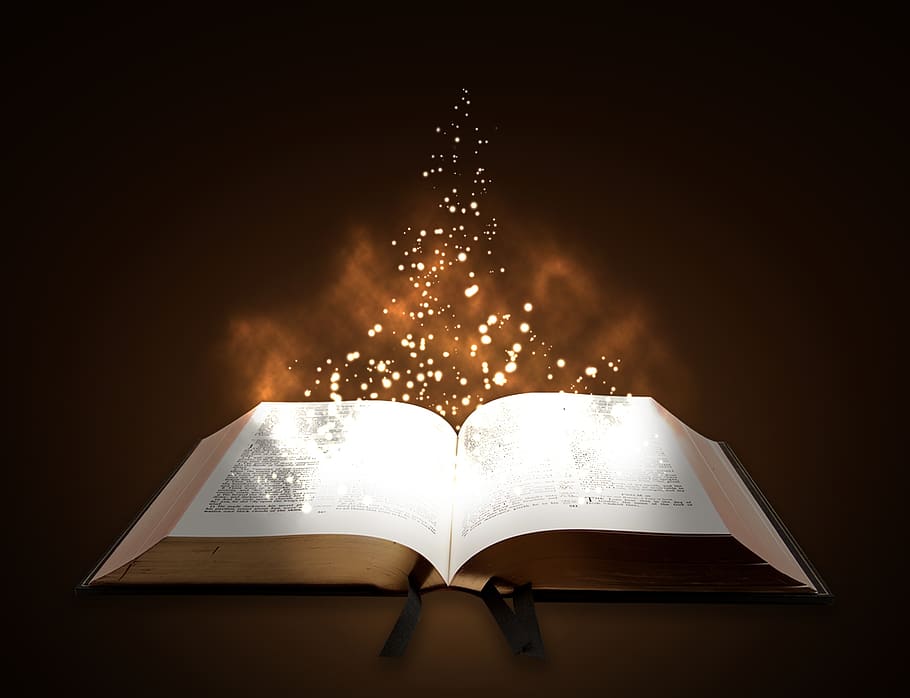 Homes designed by God
Hospitality abounds
1Pe 4:9 Be hospitable to one another without grumbling. 
Ro 12:13b-  given to hospitality.
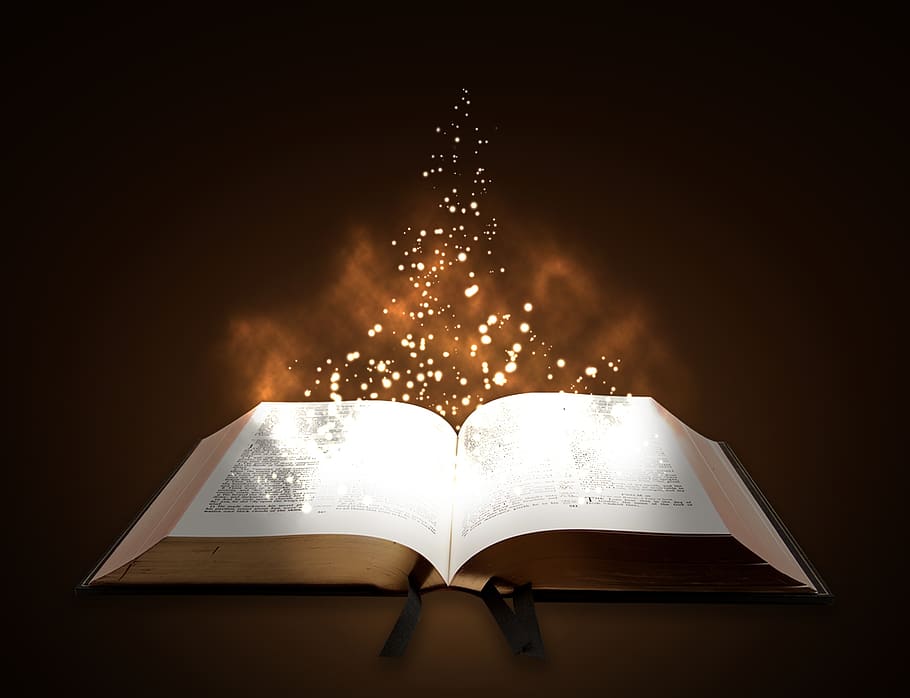 Homes designed by God
Communicate well
Deut. 6:4-7
1Cor. 10 ; 2Pet 2-3
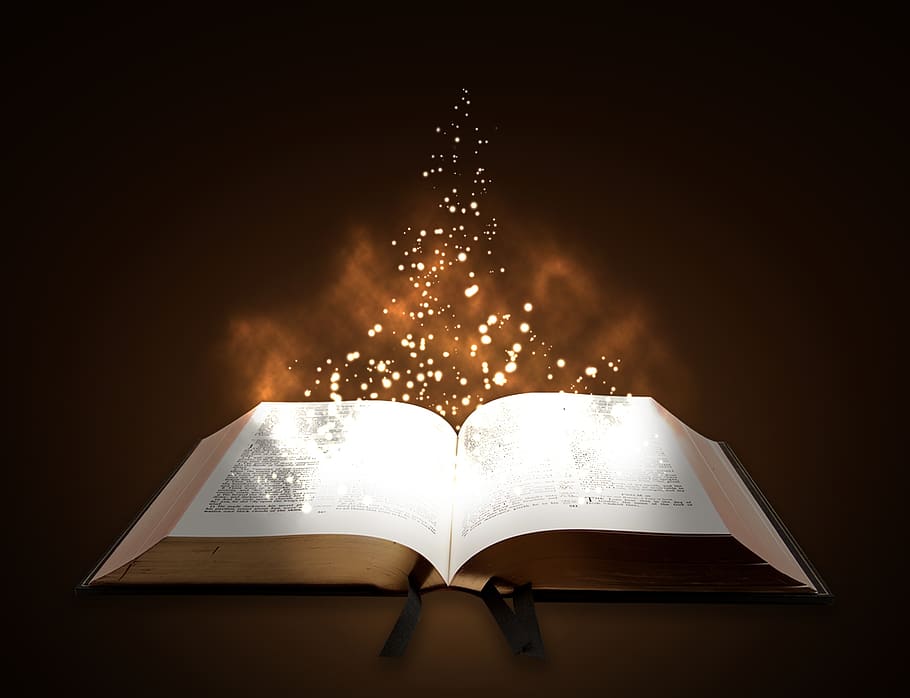 Homes designed by God
Where rebellion is NOT rewarded
Prov 13:24; 22:15
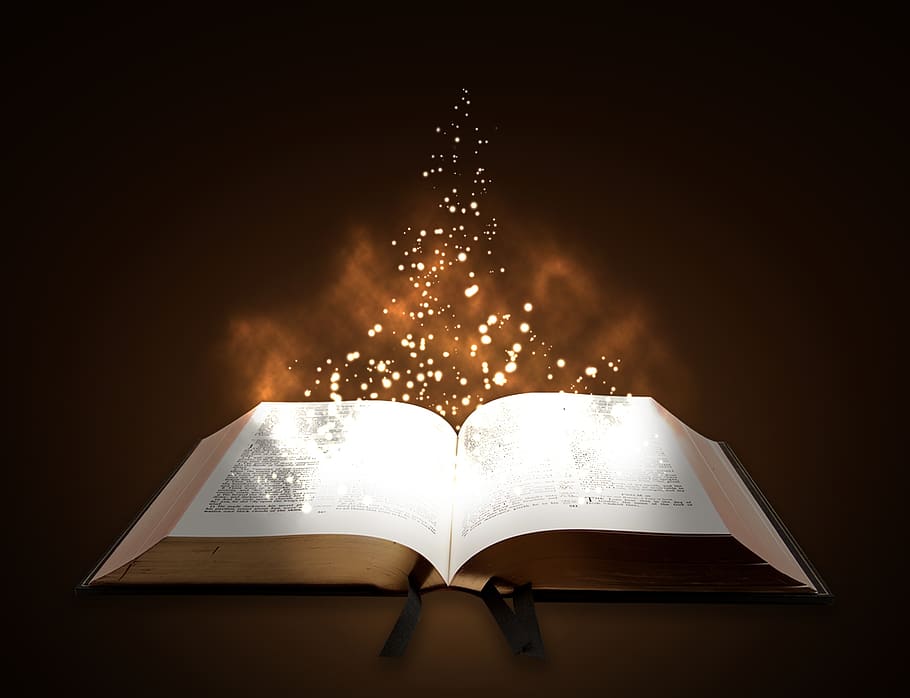 Homes designed by God
Loving Unity Reigns

1Cor. 13:4-8
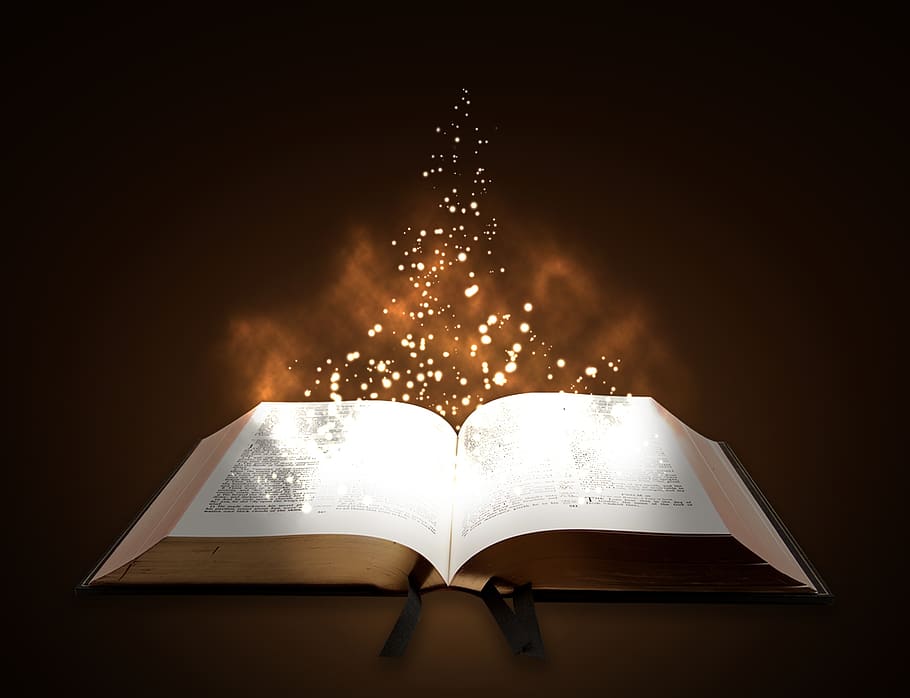